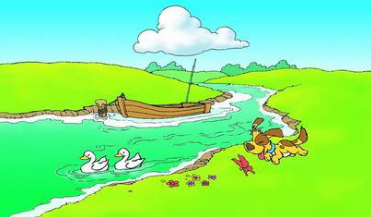 语文园地三
人教版 ·二年级上册
教学目标
1.识记11个生字，对比掌握8个字的用法，学会写句子。（重点）
2.会描述自己喜欢的玩具。（难点）
3.展示自己积累的词句，与同学交换学习。 （难点）
4.阅读并理解《小儿垂钓》《王小二》，积累词语，学习王小二的机智、勇敢。 （重点）
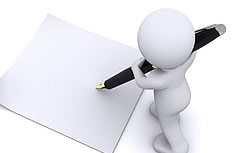 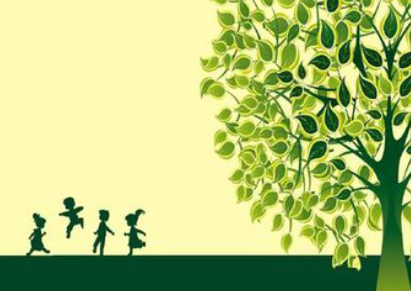 第一课时
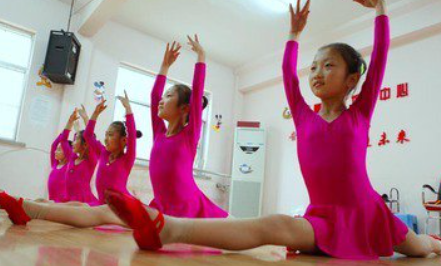 识字加油站
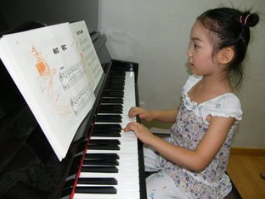 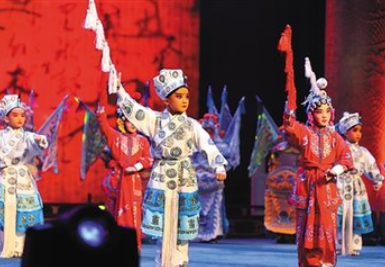 识字加油站
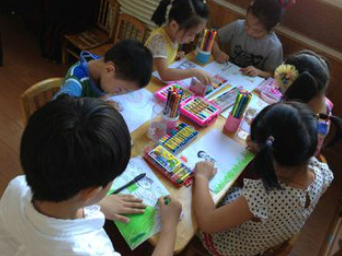 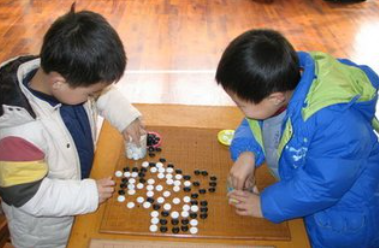 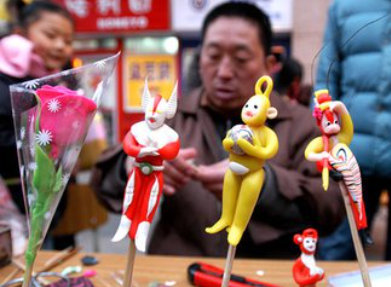 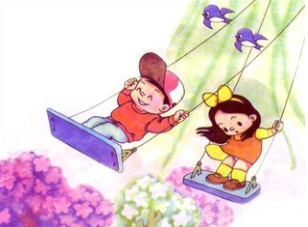 识字加油站
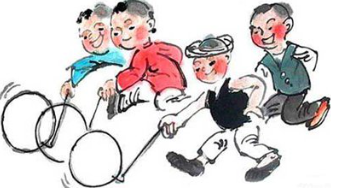 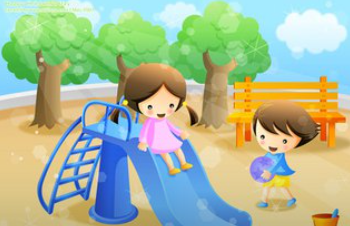 字词句运用
yuán                  yuán                   zhī                    zhī
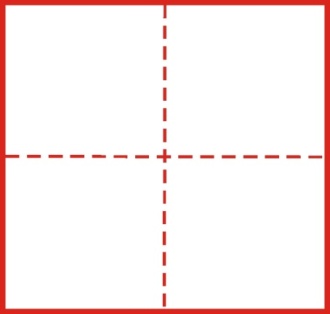 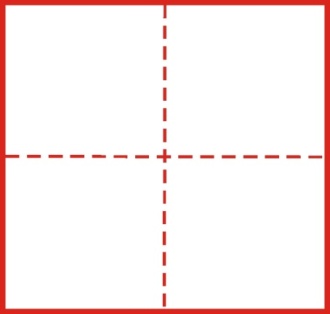 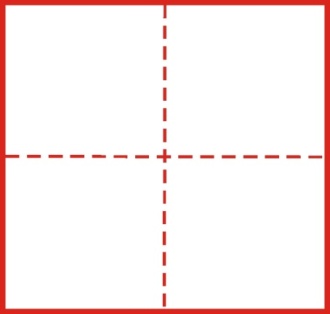 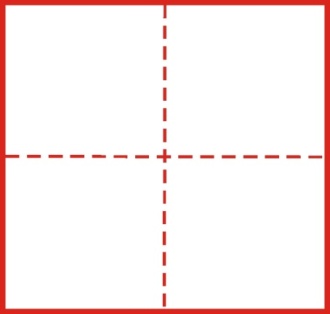 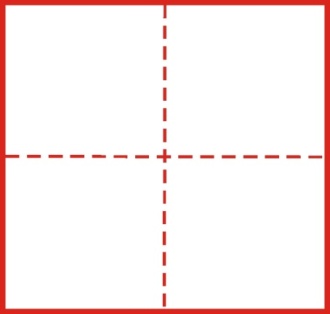 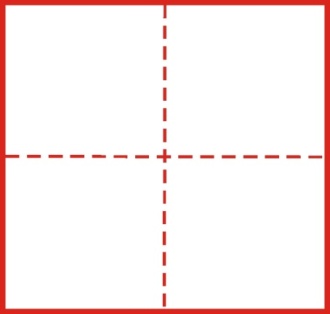 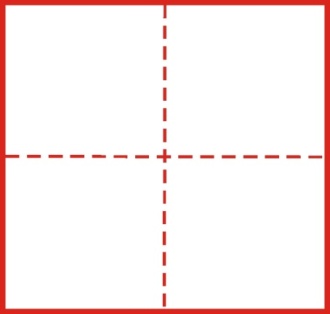 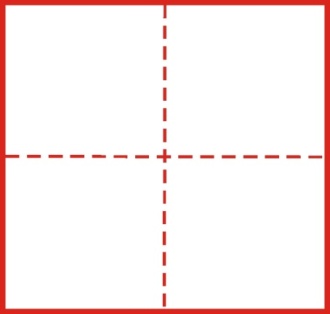 园
只
戴
圆
支
带
近
进
jìn                     jìn                      dài                   dài
字词句运用
辨字方法：
1、圆形的桌子。
2、鸭子比笔大，用胖胖的“只”。
3、井字里面进进出出。
4、我喜爱这双手套，所以我戴着它。
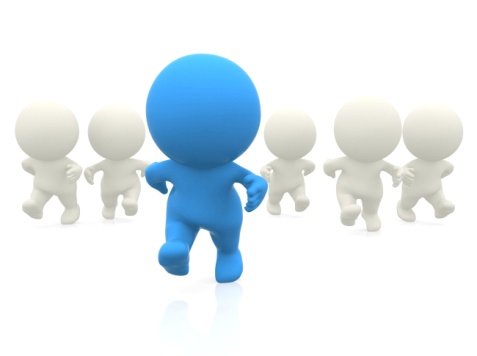 圆桌       一只鸭，一支笔         进出       爱戴
字词句运用
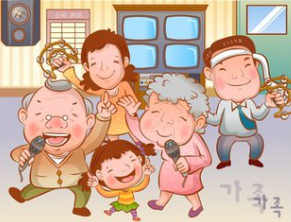 “一边……一边……”
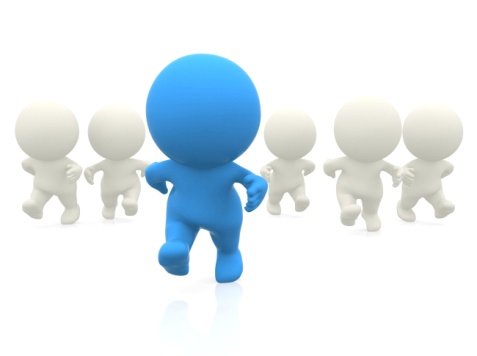 日积月累
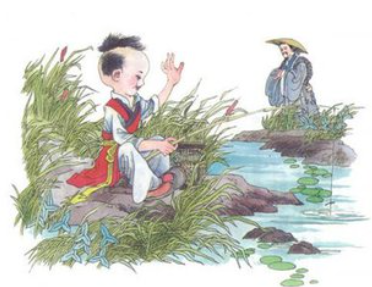 说一说：
图片上的故事，图片上有什么人，都在干什么？
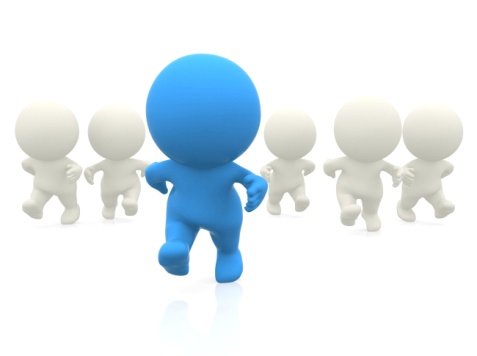 日积月累
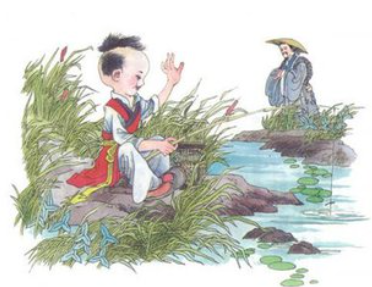 “蓬头稚子学垂钓，侧坐莓苔草映身。”
一、二句写了哪个人，他在干什么，从哪里可以看出他是小孩？
日积月累
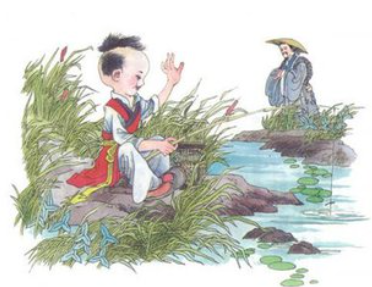 【蓬头】头发蓬乱，形容小孩子可爱。
【稚子】年龄小的孩子。
【垂纶】钓鱼。纶，钓鱼用的丝线。
【莓】一种野草。
【苔】苔藓植物。
【映】遮映
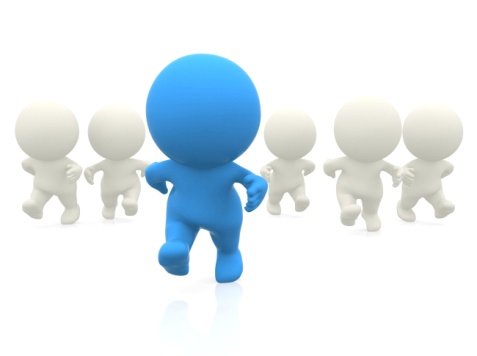 日积月累
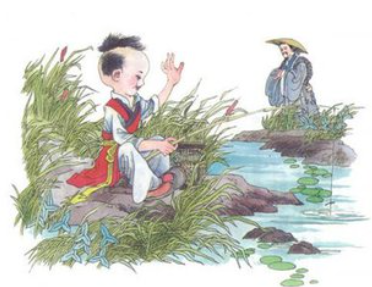 “路人借问遥招手，怕得鱼惊不应人。”
   说一说你读这句的理解？
日积月累
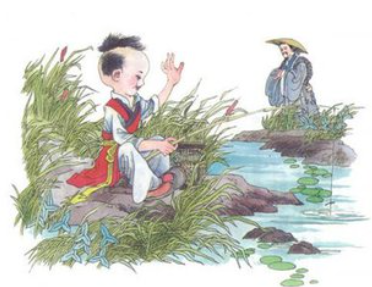 【借问】向人打听。
【遥】远远地。
【招手】摆摆手。
【怕】生怕。
【鱼惊】鱼儿收到惊吓。
【应】回应。
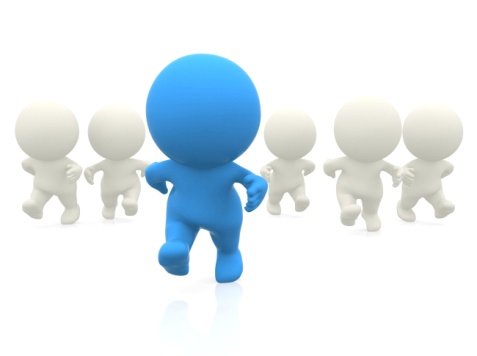 日积月累
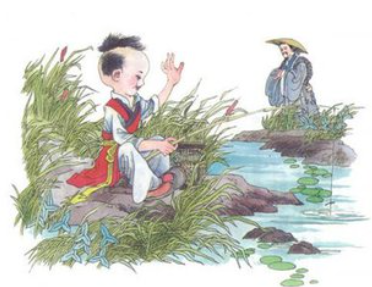 说一说：
你觉得这个小孩子有什么特点？
聪明、天真、可爱
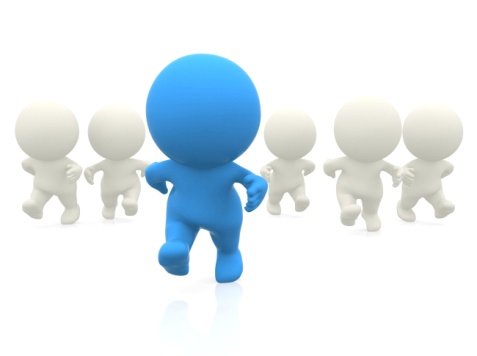 板书设计
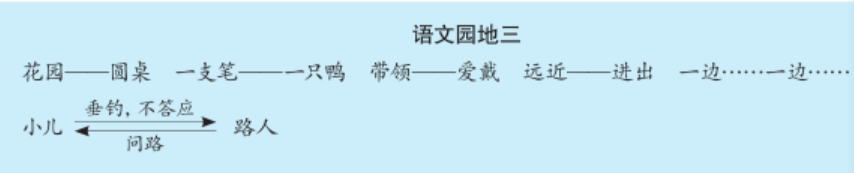 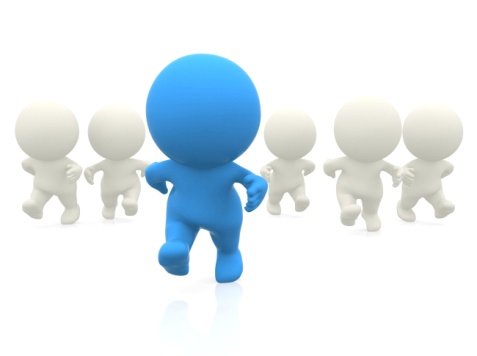 课时作业
一、写词语。
    （弹）钢琴    （滚）铁环     （荡）秋千     （滑）滑梯
    （捏）泥人    （下）围棋     （唱）京剧     （练）舞蹈
二、给生字找家。
       戴    带    园    支    圆    进    只    近
    老师（带）领我们走（进）一个花（园），看到了一张（圆）桌，桌子上面有一（支）笔，桌子下面有一（只）可爱的小兔子。
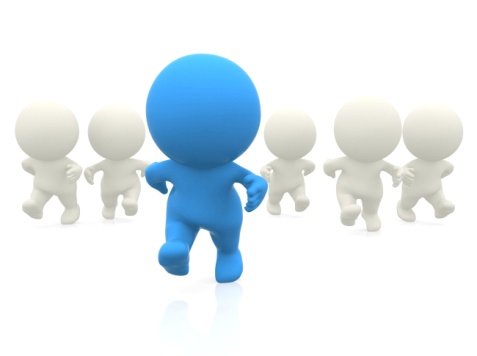 课时作业
三、我会写句子。
    一边……一边……
    夏天到了，我一边吃西瓜，一边吹空调。
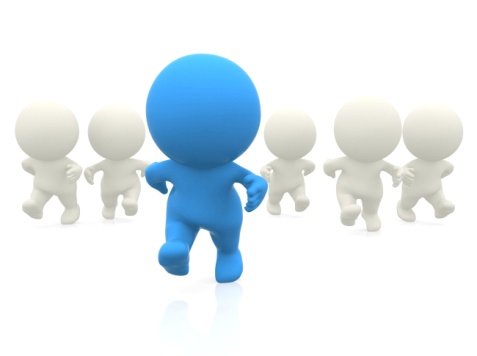 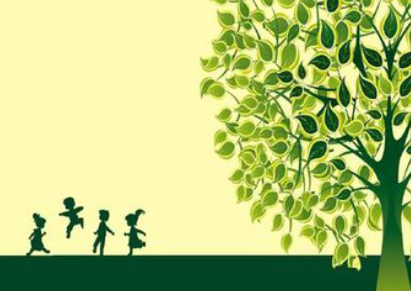 第二课时
温故知新
生字
       弹         钢        琴         捏      泥                   
滚      铁         环        荡         滑         梯
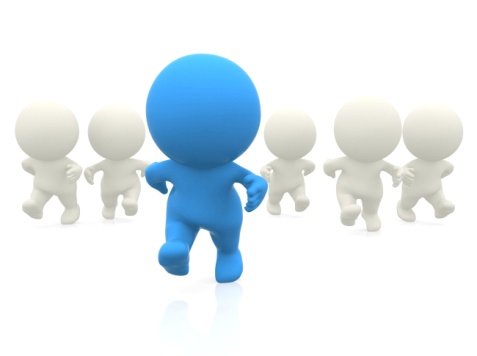 温故知新
同音字辨析
花园          圆桌                             一支笔      一只鸭     
带领         爱戴                               进出          远近
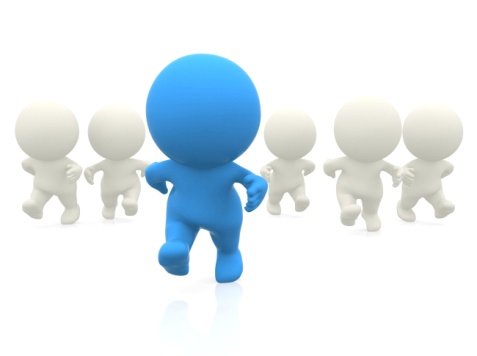 学习写话
我最喜欢的玩具是（飞机玩具），它的颜色是（白色），上面有许多（小圆点），它可以在天上（飞），而且飞得很（高）。
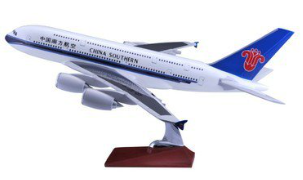 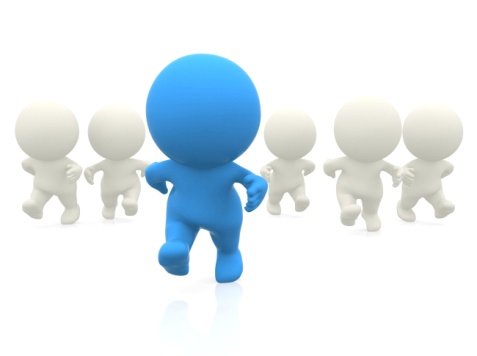 学习写话
提问：
介绍玩具时，首先要说说玩具是什么；
然后说形状怎样，颜色是什么；
最后，说一说它有什么好玩的地方。
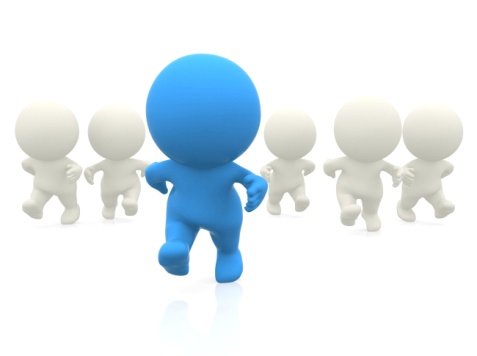 展示台
词语：
白云       乌云       朝霞        晚霞     
雨点        霜冻      雪花        冰雹
小溪        河流       湖泊        海洋
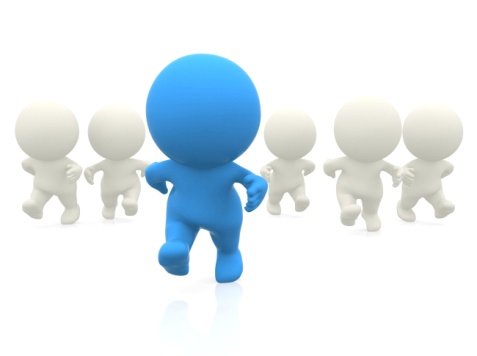 我爱阅读
点击下面播放《王小二》的录音。
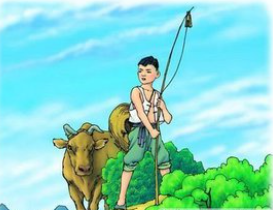 我爱阅读
在读的过程中这篇课文讲了些什么？
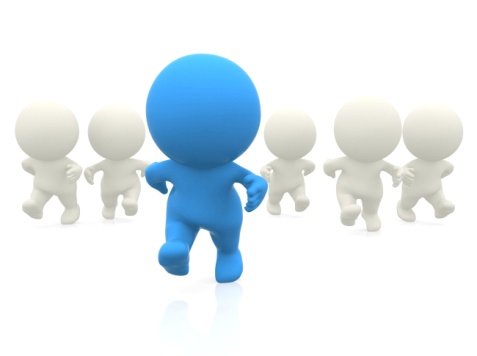 我爱阅读
想一想：
王小二是一个怎样的小孩，从课文中的哪些词语、句子可以看出来。
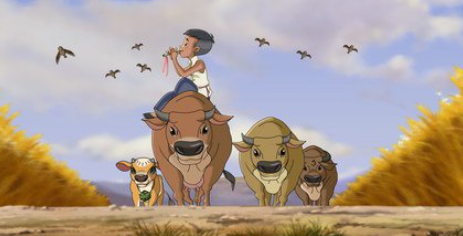 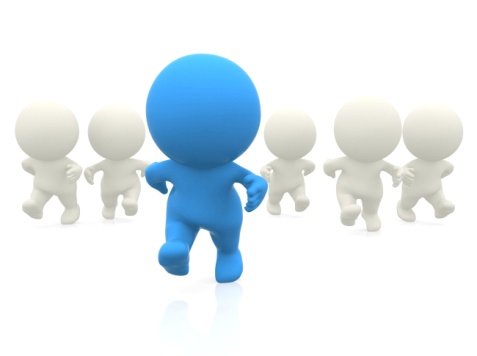 板书设计
语文园地三
玩具是什么         颜色         长什么样        好玩在哪里
含苞欲放        百花争艳         花红柳绿         春色满园
王小二                 聪明、机智、勇敢
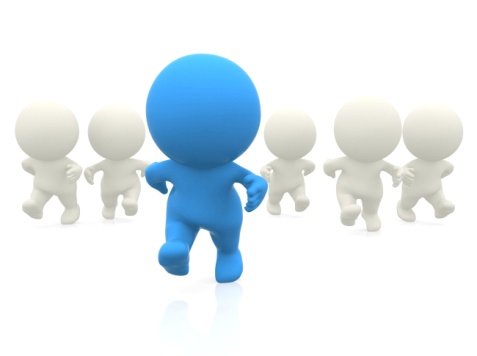 课时作业
一、读一读，记一记。
    干净    散步   自由    动脑筋    奇妙    冷清
    草长莺飞     奋发向上     欢声笑语    生机勃勃
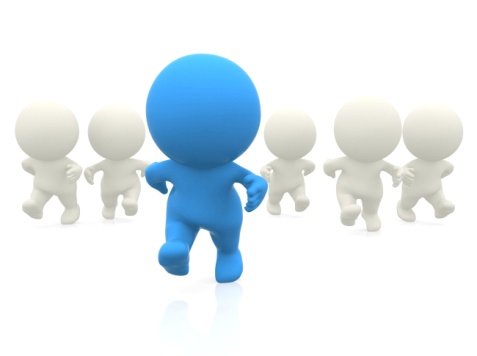 课时作业
二、填一填。
         王小二很（聪明\勇敢\机智），他把敌人带进来八路军的（埋伏圈），使我们学习的榜样。
三、试着写一写你最喜欢的人。
        我最喜欢的时妈妈，妈妈有乌黑的头发，明亮的眼睛，总是微笑地陪着我玩，我的妈妈很爱我。
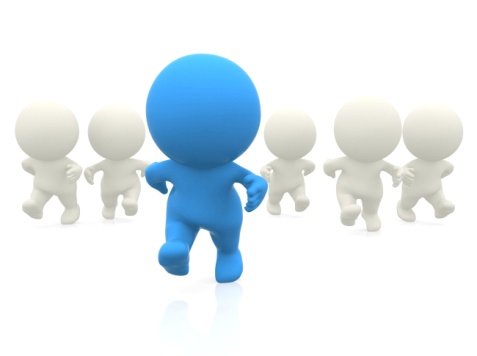 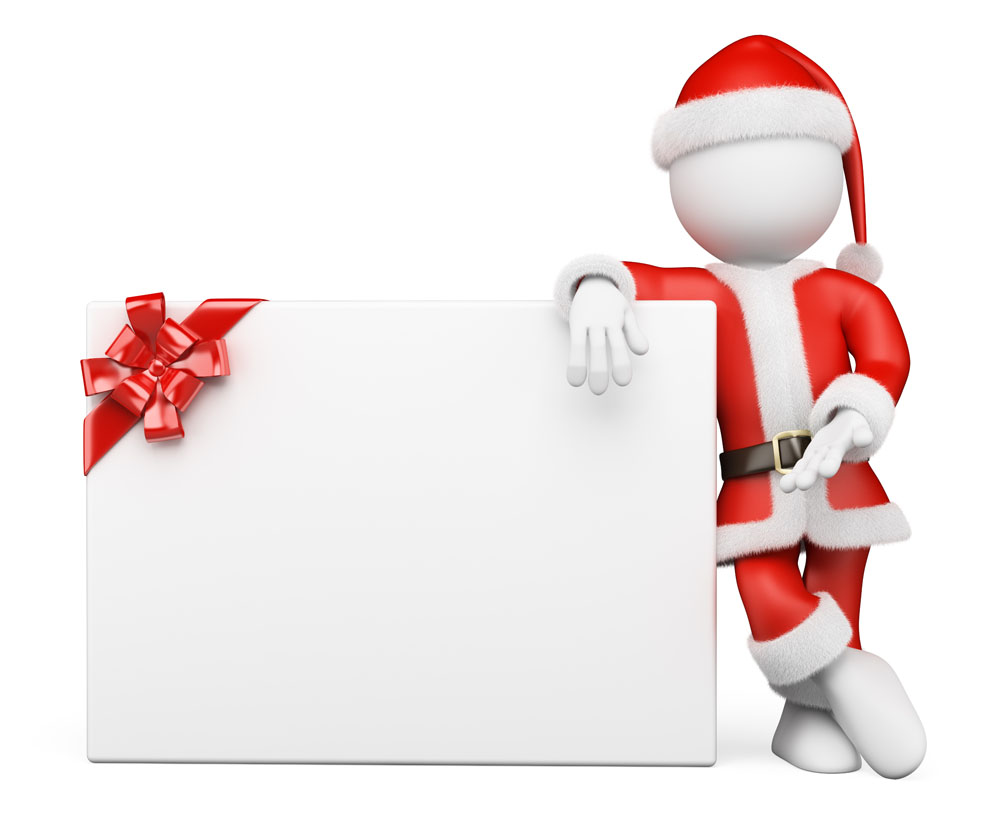 今天的你们很棒哦！明天继续加油！！